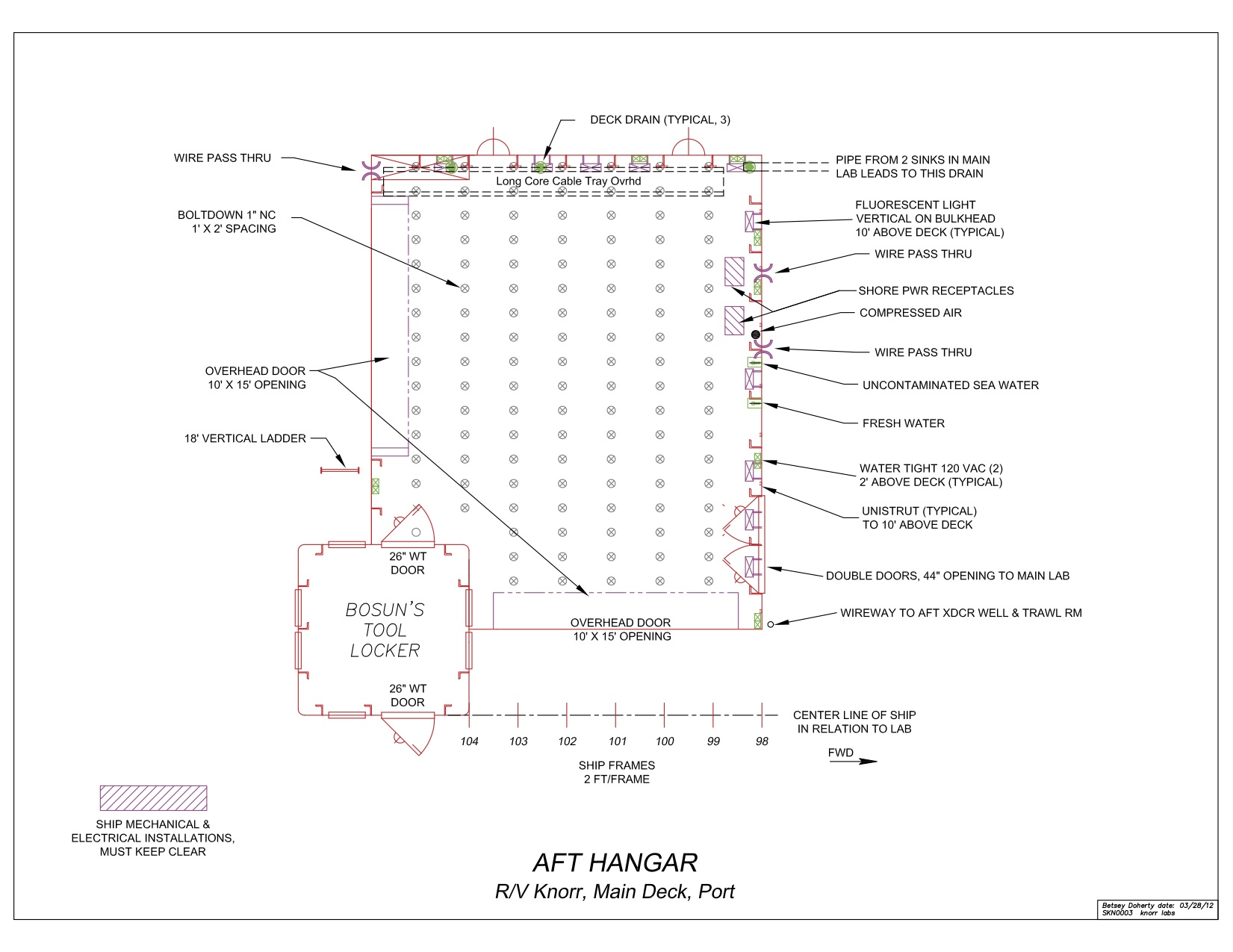 Justin’s table/bench
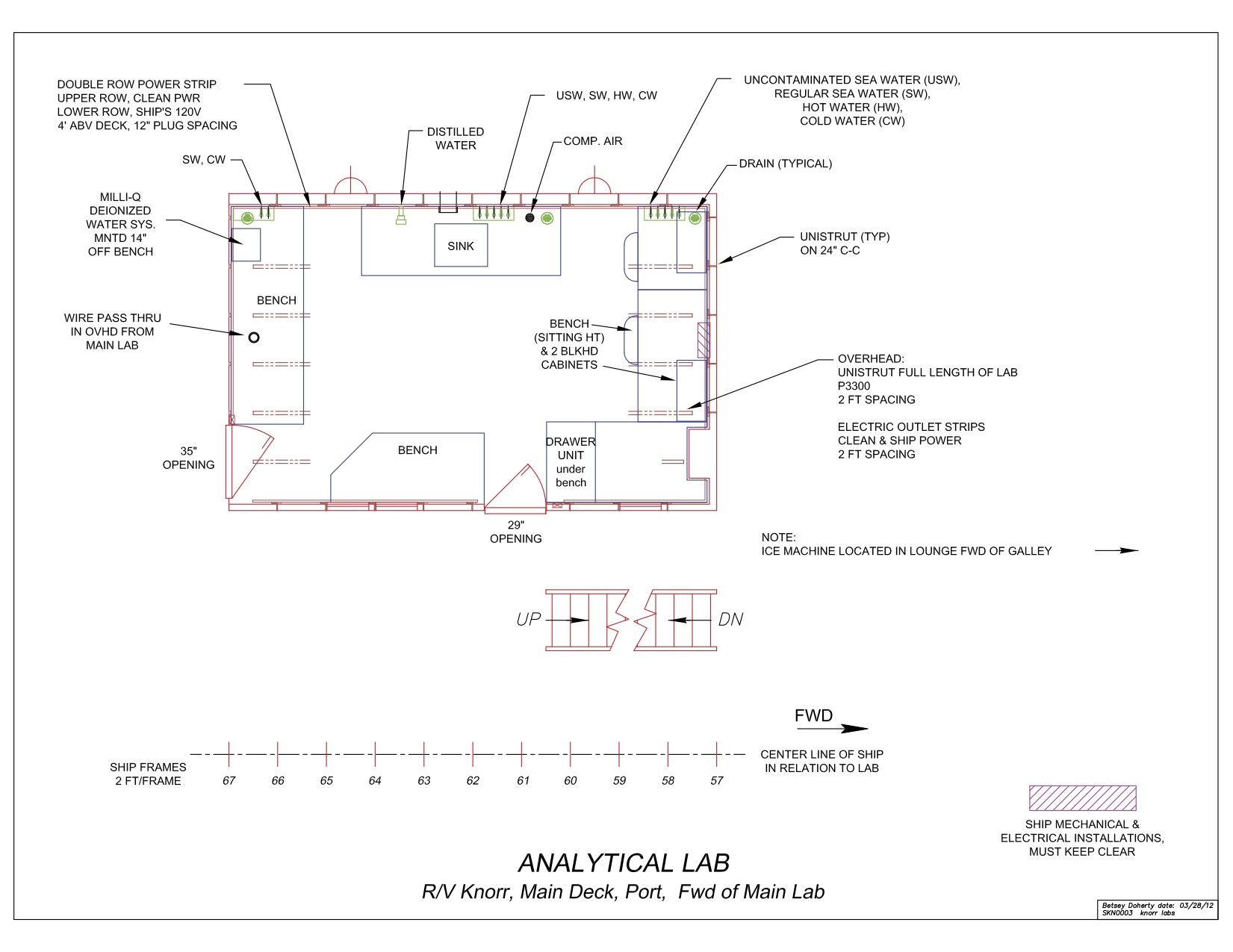 Stanley / Howard
McLane setup
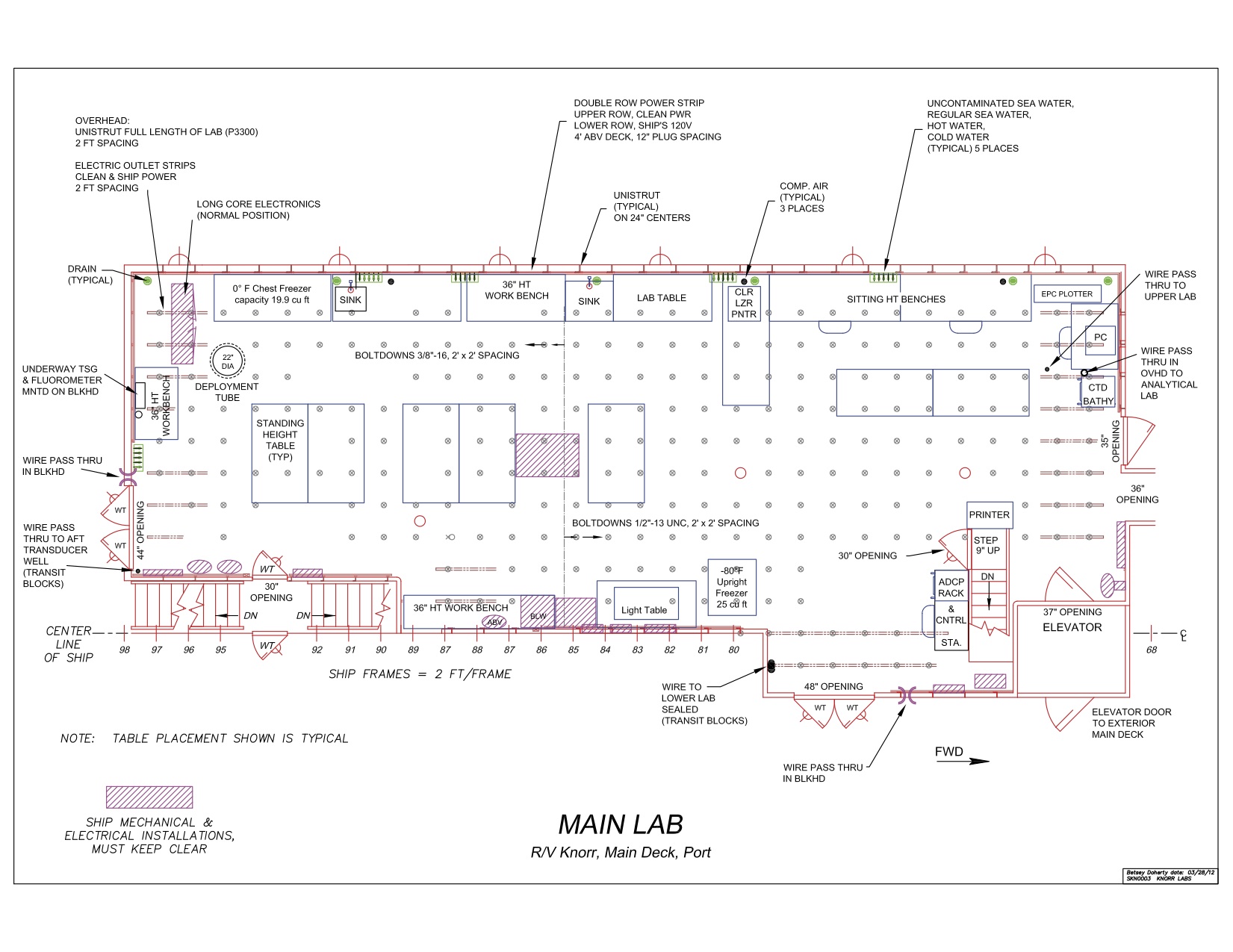 Laptops
SeaFlow
KUJ Fridge &
Freeze dryer
KUJ / Longnecker
Hennon
Arnosti /
Hoarfrost
Buchwald
Bhatia & T-Beltran
KUJ 
W&C
Eggleston
VanMooy
VanMooy
LIZ ChiefSci
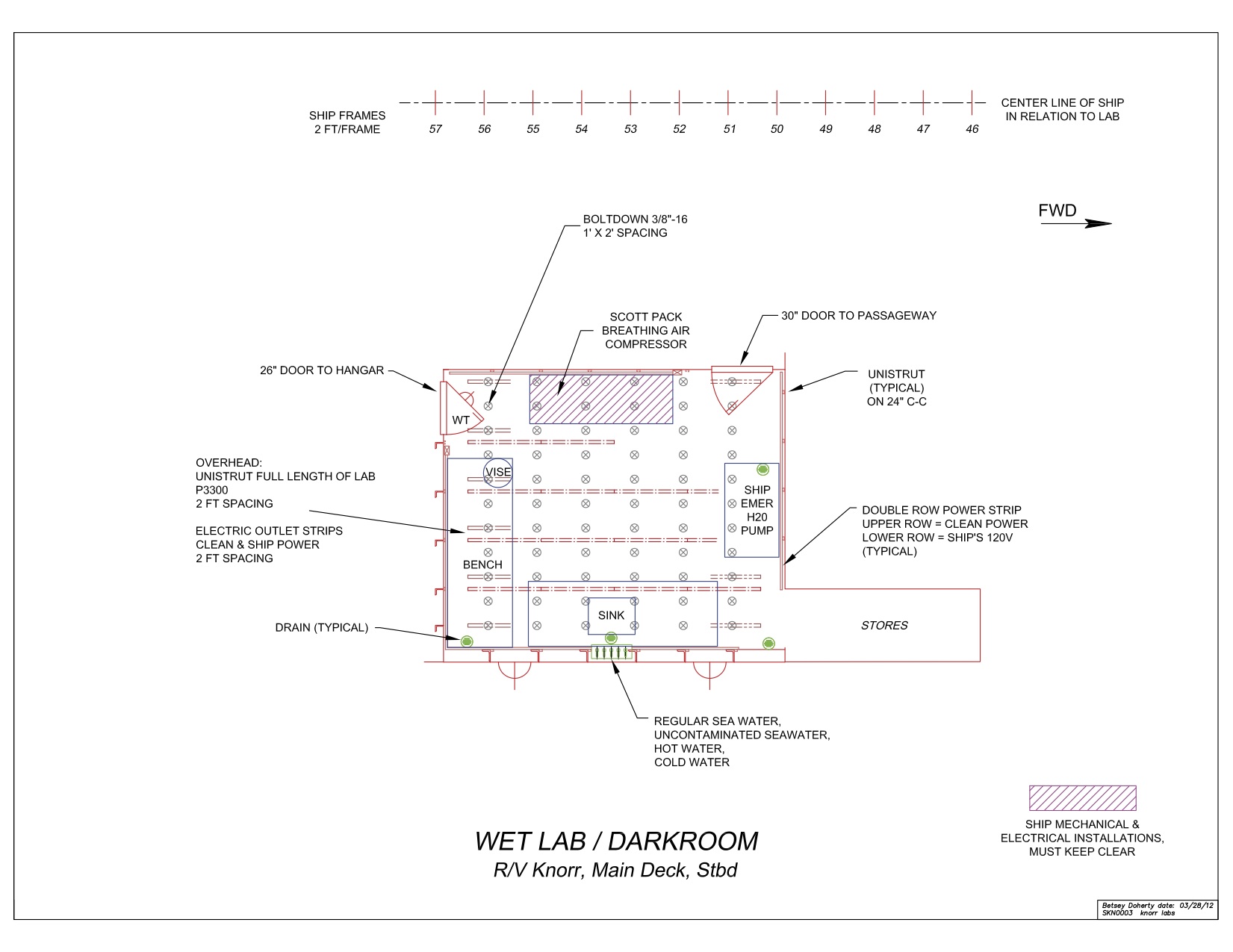 Dyhrman / Alexander
Close & Hurley
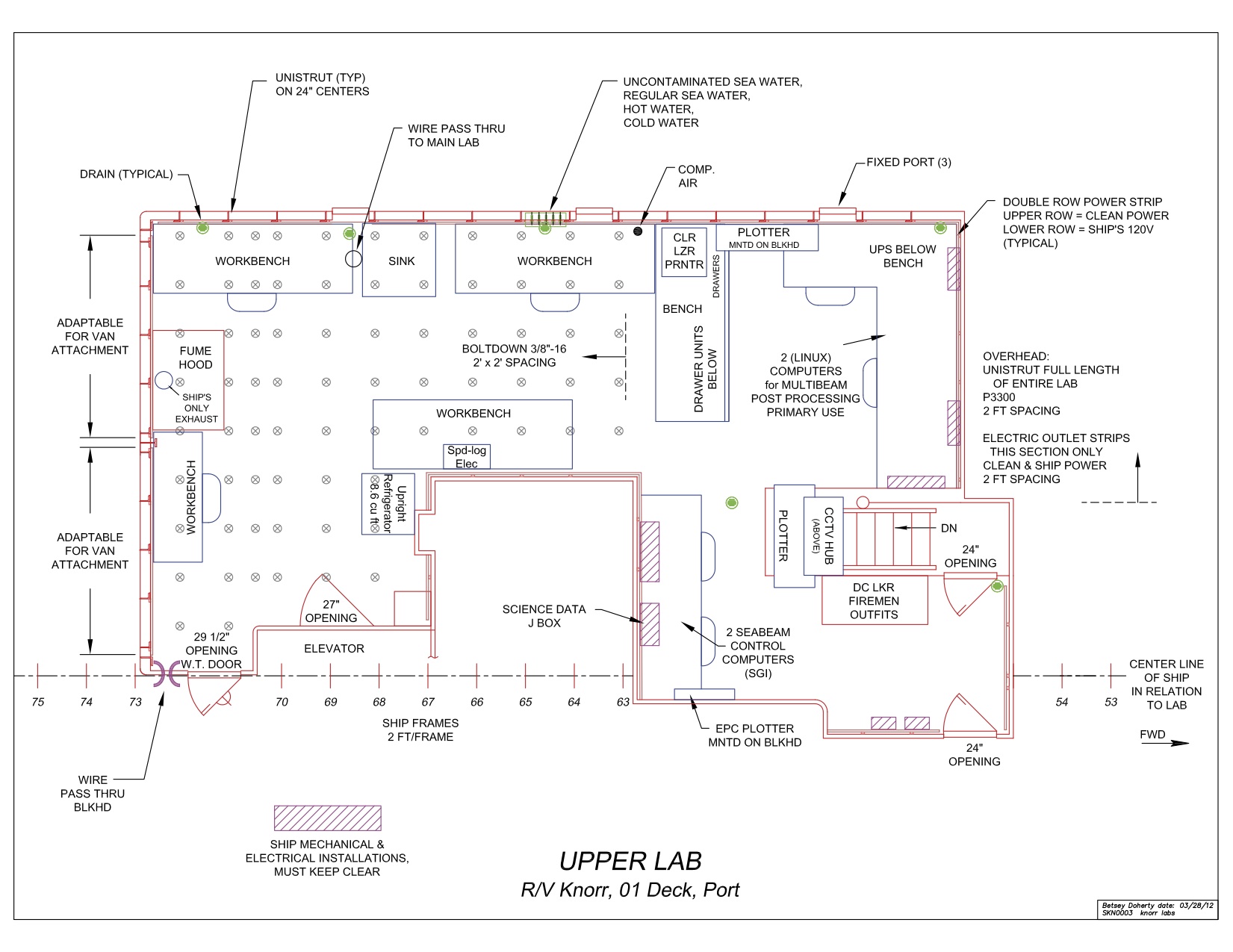 KUJ/Johnson
Markham
Prokes
Van 1
KUJ/VM
VanMooy
Van 2
VanMooy
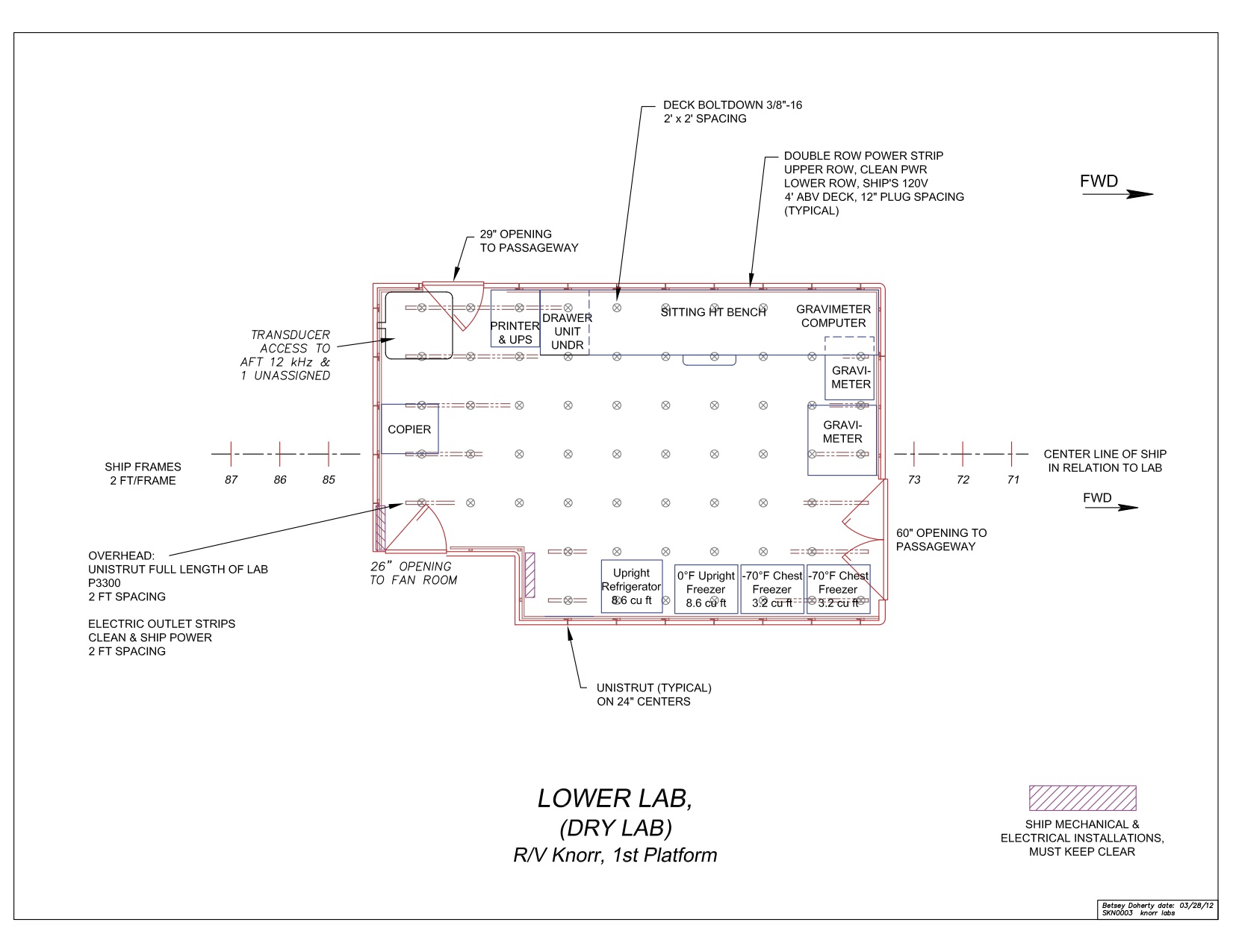 Microscopes
Arnosti Incubators?